Классный час.
КВН "Я и мир вокруг"
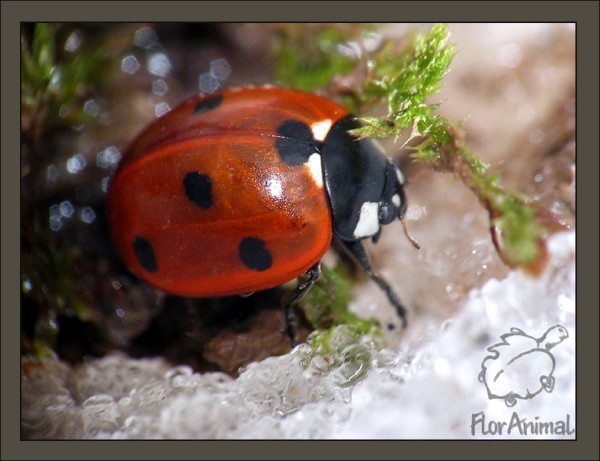 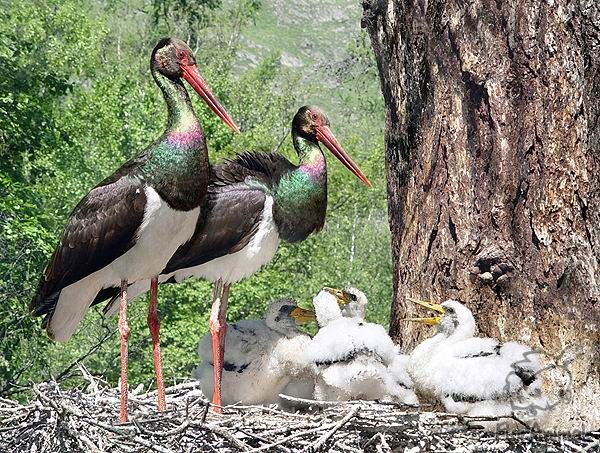 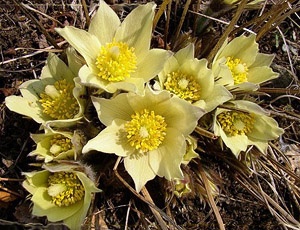 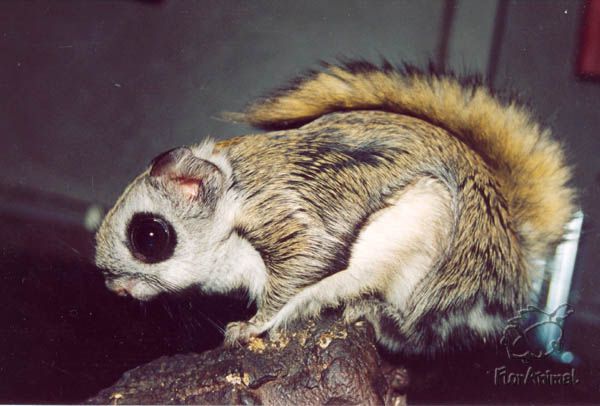 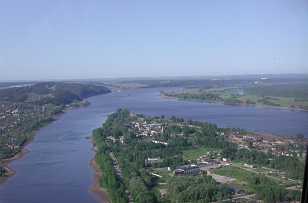 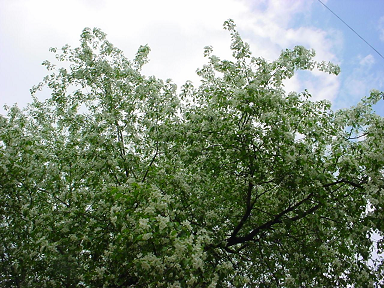 природа
вода
ВОЗДУХ
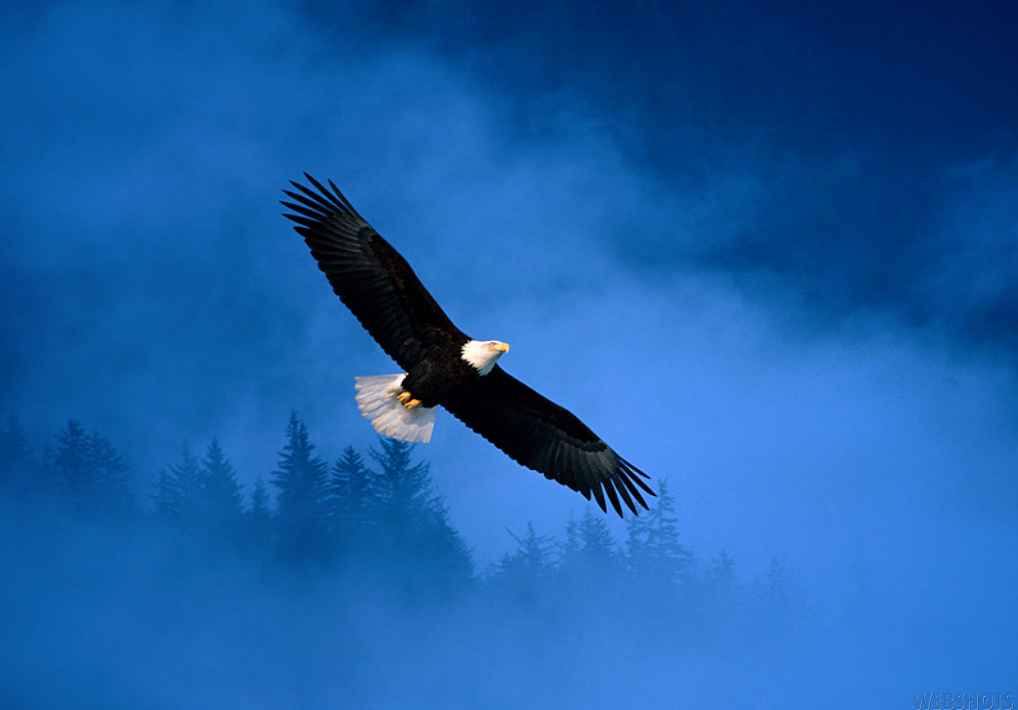 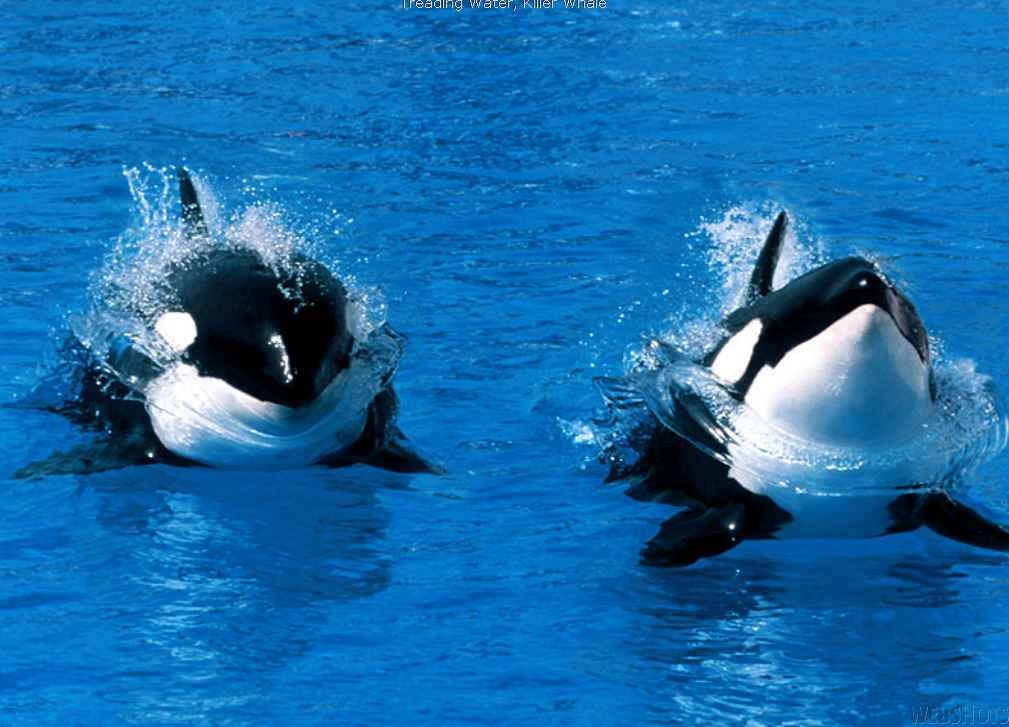 СУША
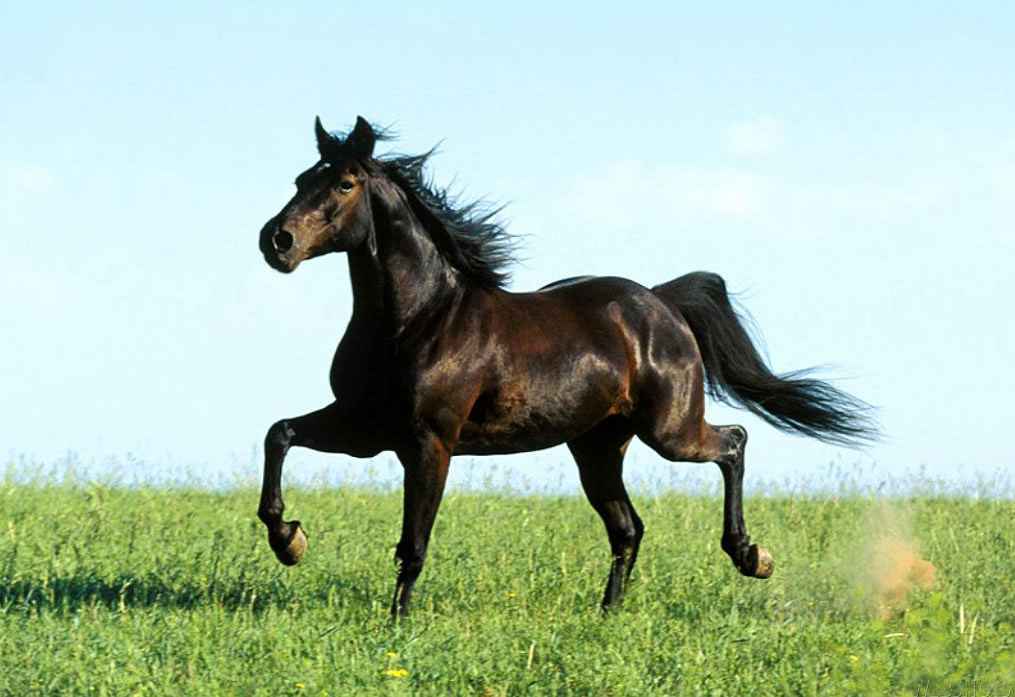 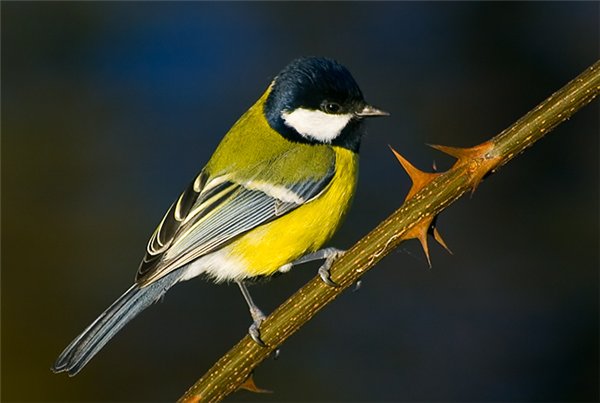 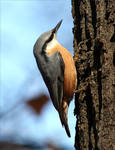 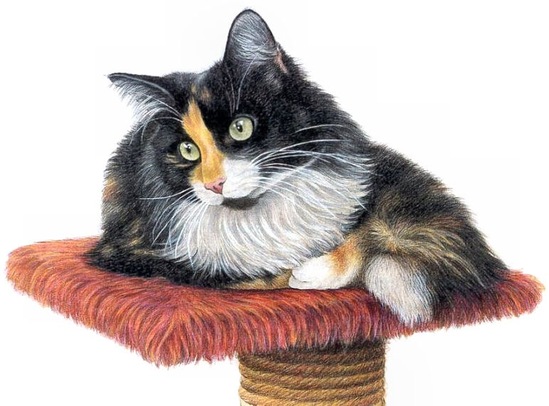 Закончи пословицу.
Не за то волка бьют, что сер, а за то …
Два медведя в одной берлоге … 
Не та собака пугает, что лает, а та … 
Волка ноги … 
Не учи орла летать, а соловья - …
Здоровое дерево дятел …
Расшифруй названия животных
Задание для 1-й команды:
л ь д о ш а          с  ь  о  л	          в а й р у ем
Л о ш а д ь
Л о с ь
М у р а в е й
Задание для 2-й команды:
з о к а    	  б а к о с а 	     к а б е л
К о з а
С о б а к а
Б е л к а
Задание для 3-й команды:
д е в ь д е м 	    б а о б ч а к 	     ш а у г к я л
М е д в е д ь
Б а б о ч к а
Л я г у ш к а
“Прислушайтесь ко мне. Я – Земля! Я в беде! Я не в силах исправить всё зло, которое творит человек. Я не в силах спасти гибнущих зверей и птиц, очистить от дыма и гари воздух… Я не могу уничтожить столько мусора, сколько разбросал на Земле человек.
Только вы, дети, можете спасти меня”.
Михаил Пришвин сказал такие слова: “Мы с вами – хозяева нашей природы. Рыбе нужна чистая вода, 
птице – воздух, 
зверю – лес, степь, горы.
 А человеку нужна Родина. 
И охранять природу – значит охранять Родину!”
БЕРЕГИТЕ ПРИРОДУ!
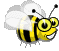 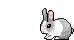